Rozmanitost ploštic z řádu Heteroptera v neudržovaném ovocném sadu s přihlédnutím k predatorním druhům
Autor práce: Mikoláš Hlaveš
Vedoucí práce: Ing. Zdeněk Jindra PhD.
Stručný popis práce
Cíl mé bakalářské práce spočívá ve sběru nejrůznějších druhů ploštic z řádu Heteroptera v neudržovaném starém ovocném sadu pomocí standartních sběrných metod a jejich pozdější zařazování do čeledí. 

Po determinaci nasbíraného materiálu poukázat na možnou škodlivost, či naopak užitečnost různých druhů ploštic.

Porovnat výskyt ploštic v neudržovaném sadu, v sadech s integrovanou ochranou rostlin a v sadech s konvenční ochranou rostlin.
Cíl práce
Prozkoumat diverzitu ploštic řádu Heteroptera v neošetřovaném sadu

Zjistit, jaký je poměr mezi plošticemi potencionálně škodlivými, přes neutrální až po predátory významně se podílející na redukci ekonomicky významných škůdců 

Zařadit nalezené druhy do čeledí a popsat jejich anatomii, fagii, porovnat místo jejich nálezu s obecně známými místy přirozeného výskytu a možnou užitečnost
Metodika práce
Sběr hmyzu z řádu Heteroptera v neudržovaném sadu v obci Okrouhlo, okres Praha-západ.

Použití základních sběrných metod (smýkání, setřes)

Determinace hmyzu, roztřídění do čeledí + zjištění poměru fytofágních vs. predatroních druhů
Výsledky
V sadu byly objeveny ploštice následujících čeledí:

Coreidae – fytofágní ploštice
Lygaeidae – fytofágní, známé i dravé druhy
Miridae – zpravidla fytofágní, některé druhy
                 ekonomicky významnými škůdci
Nabidae – jedná se o dravce
Pentatomidae – většina druhů fytofágních
Pyrrhocoridae – fytofágové, jeden ze dvou zástupců
                           čeledi
Scutelleridae – díky svým polokrovkám připomíná
                         brouka
Coreidae
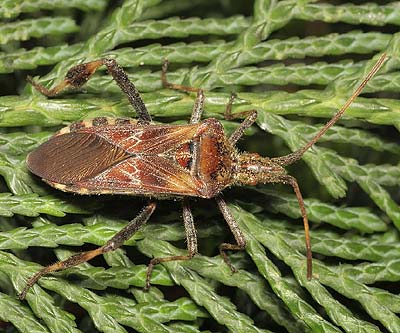 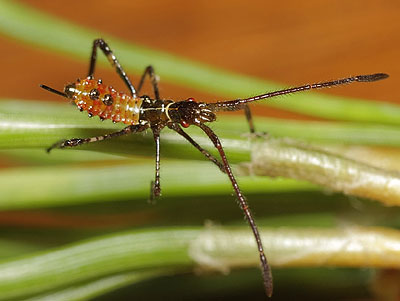 Lygaeidae
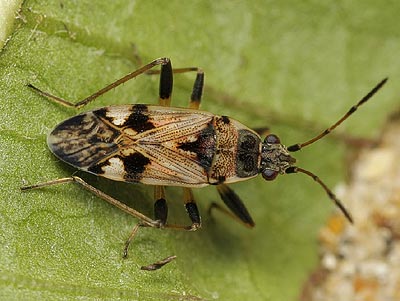 Miridae
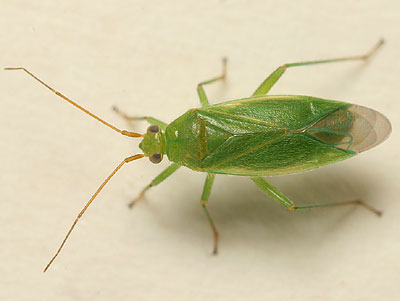 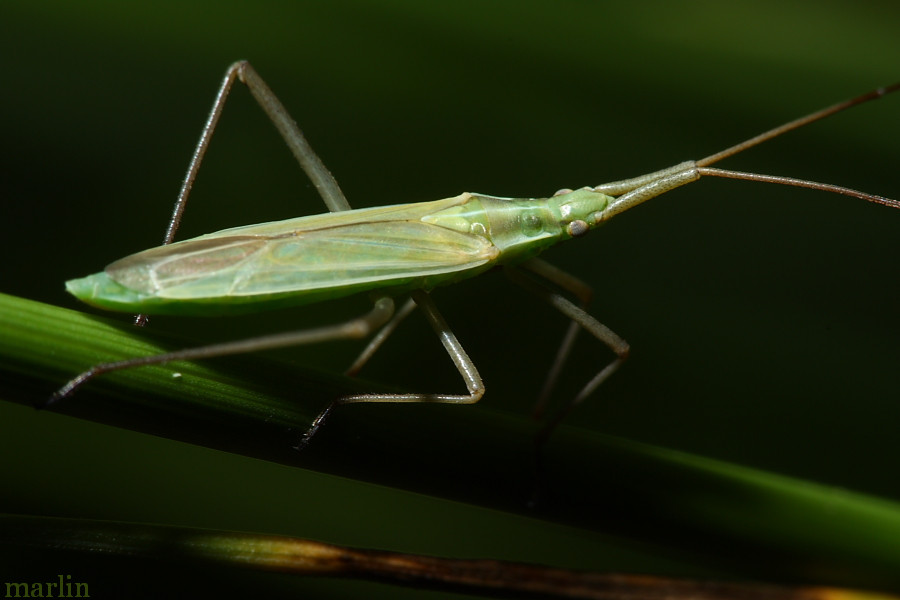 Nabidae
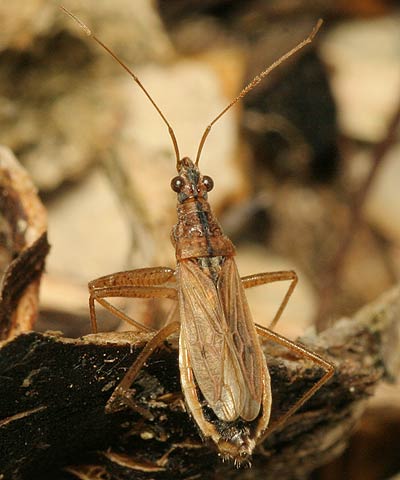 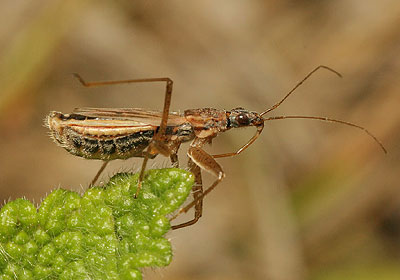 Pentatomidae
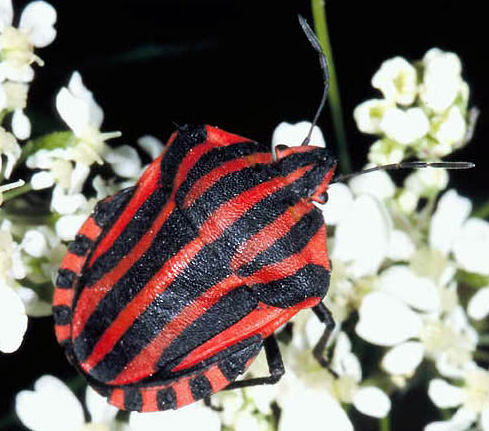 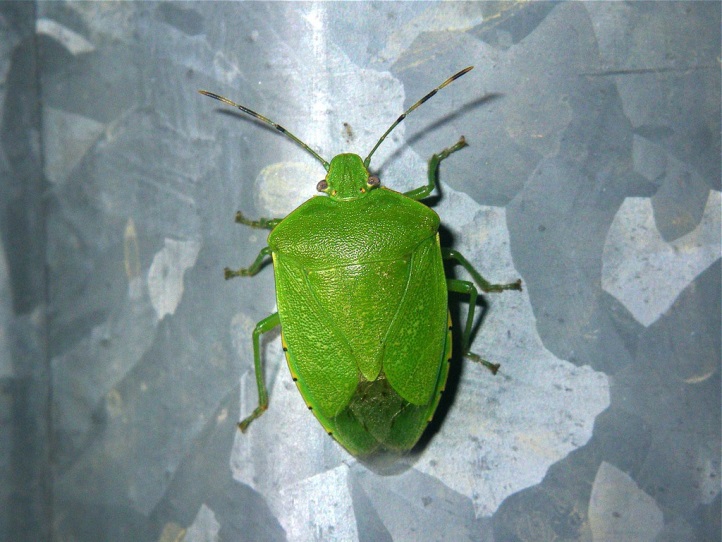 Pyrrhocoridae
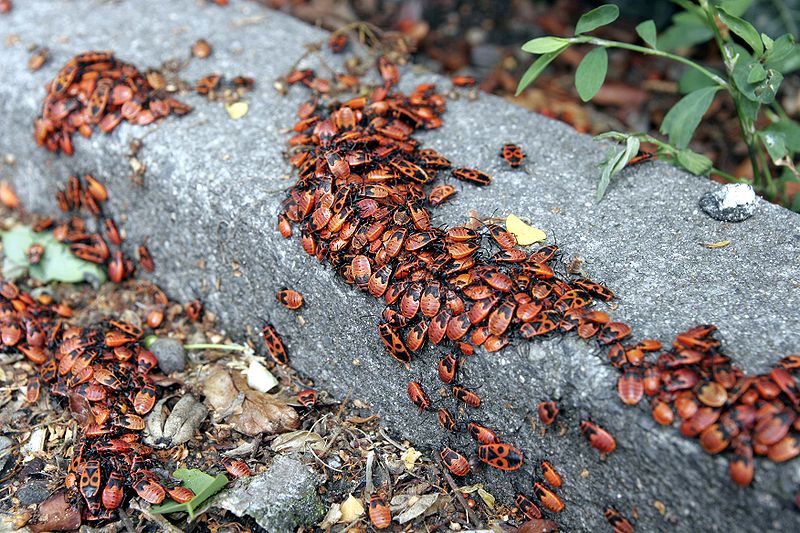 Stutelleridae
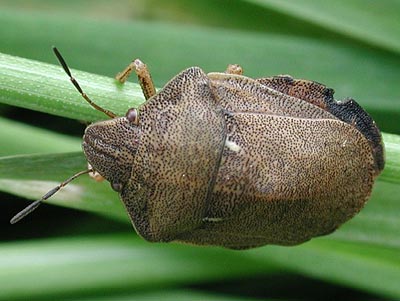 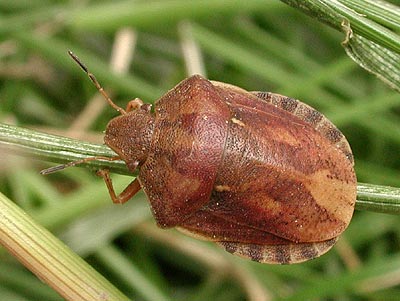 Závěr
Z nalezeného materiálu vyplývá, že v neudržovaném sadu převažují fytofágní druhy ploštic, z toho jeden je vyloženě škodlivý. Jeden druh je ovšem striktně dravý a může zdárné redukovat populace škůdců z řad roztočů, mšic, třásněnek a jiných savých-žravých škůdců.
Při porovnání se sady s konvenční ochranou rostlin je zřejmé, že díky účinkům použitých pesticidů je výskyt fytofágních ploštic minimální, ovšem za cenu úbytku druhů potenciálně užitečných.
Děkuji za pozornost!
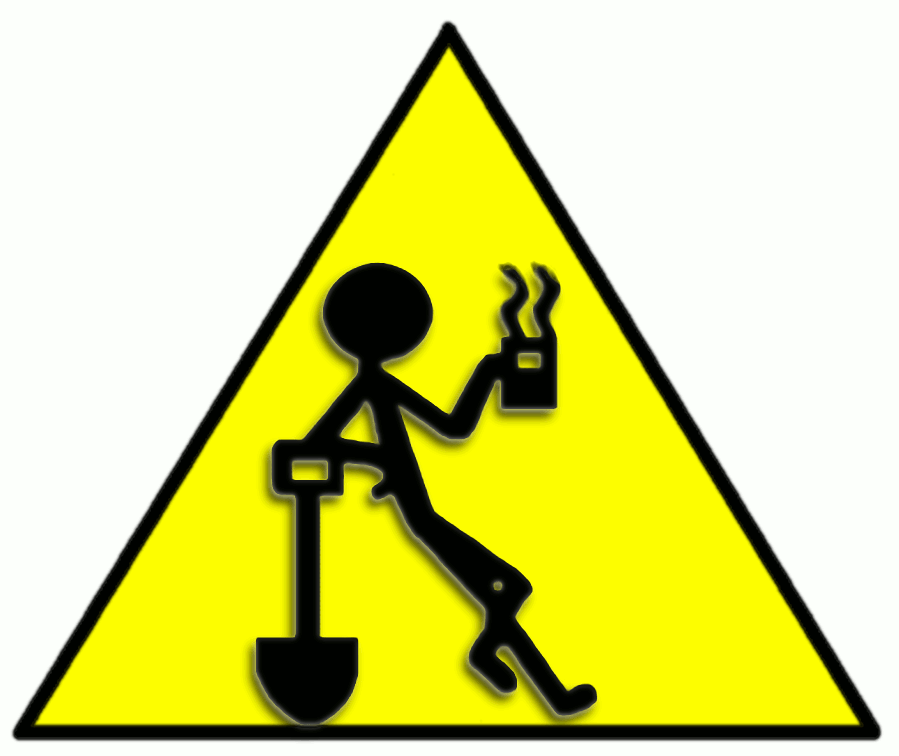